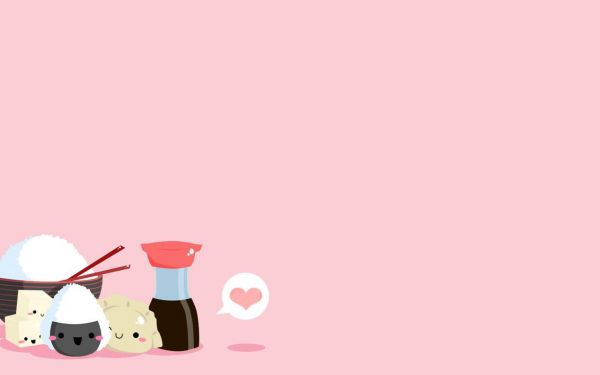 CHÀO MỪNG CÁC CON
ĐẾN VỚI TIẾT HỌC
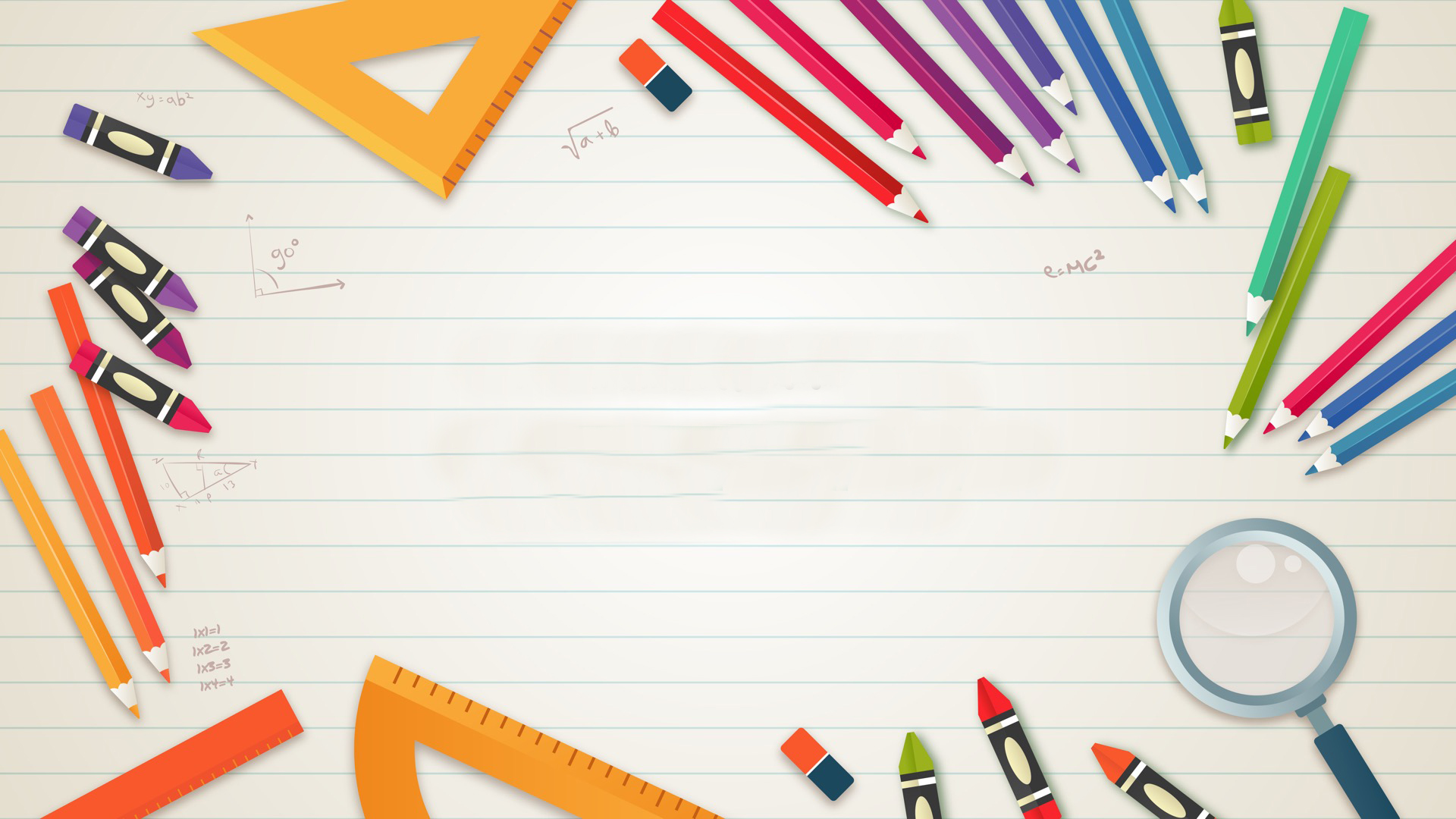 Toán
Luyện tập chung (56)
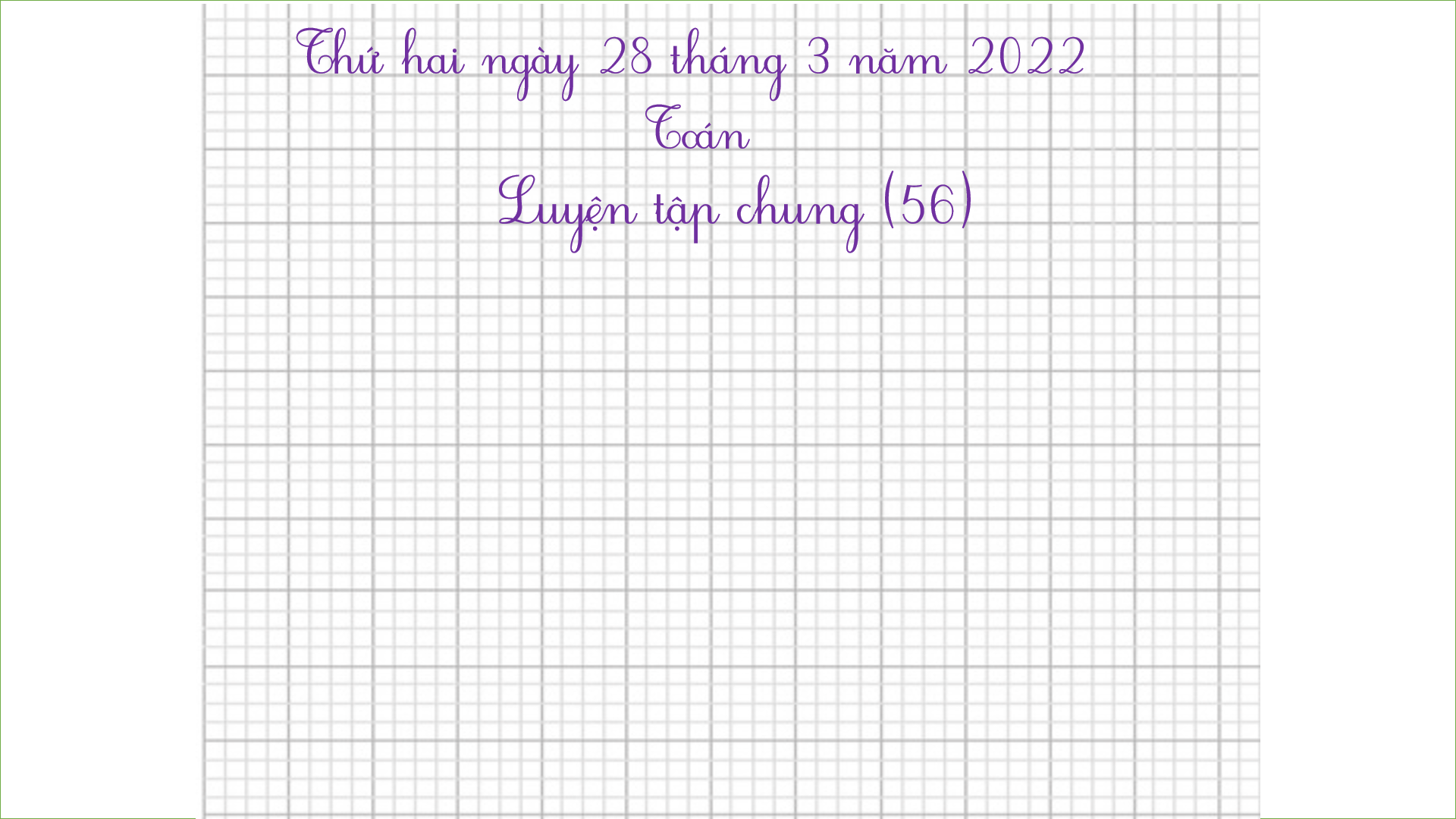 Thứ hai ngày 28 tháng 3 năm 2022
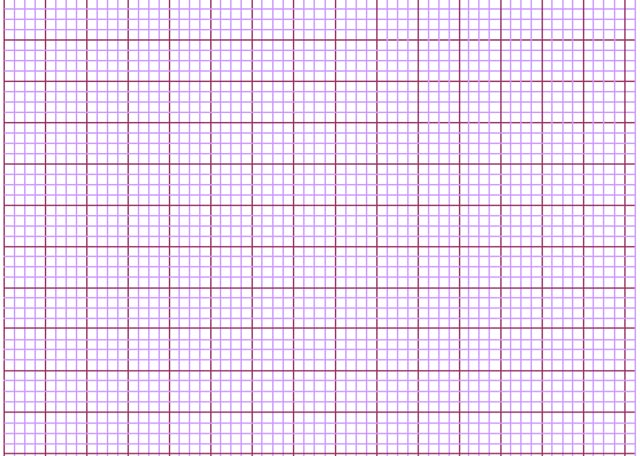 Toán
               Luyện tập chung (56)
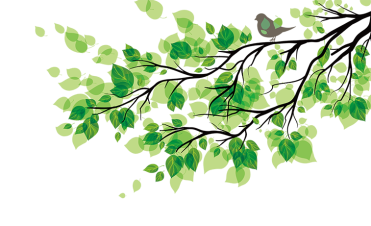 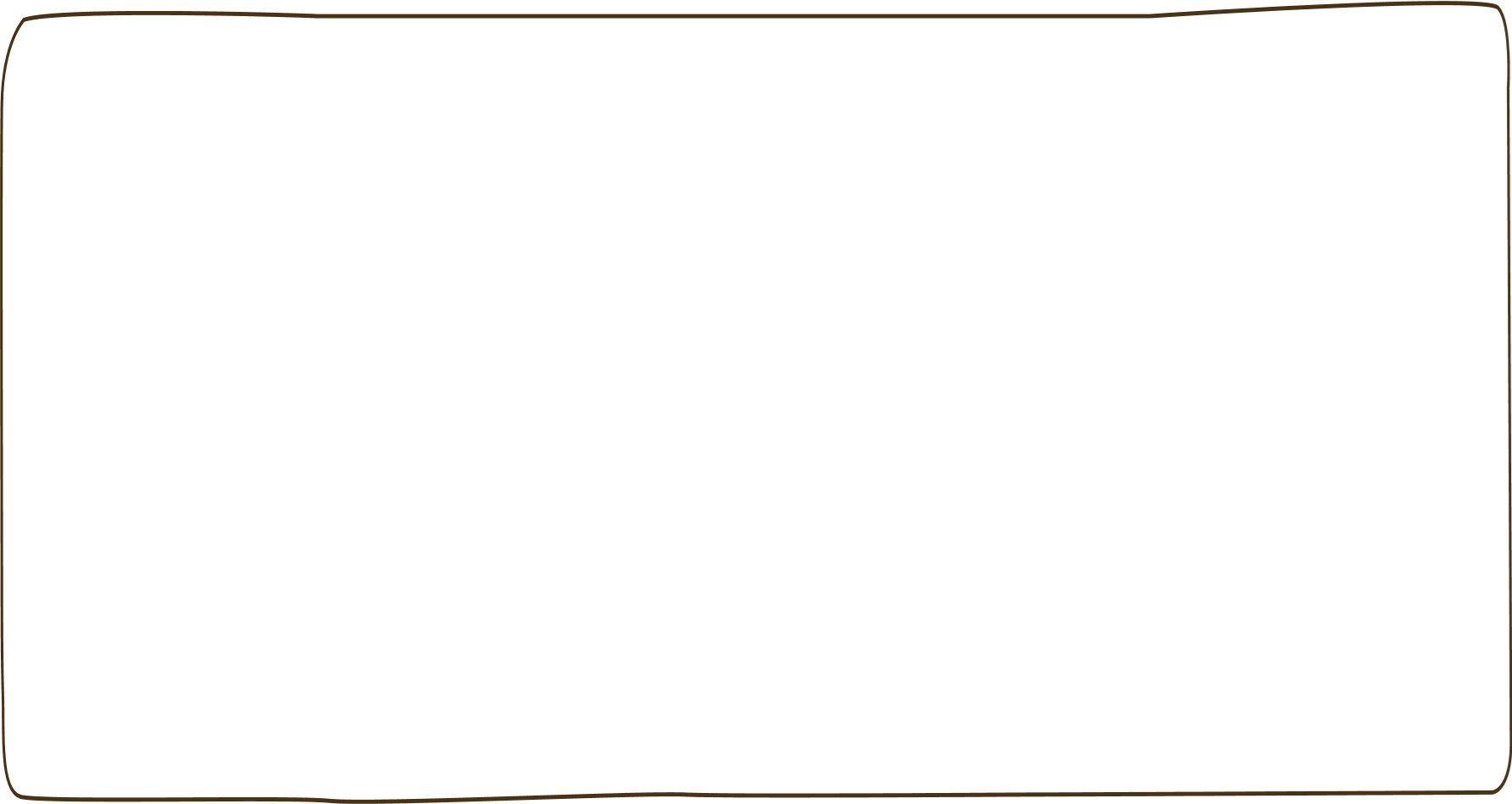 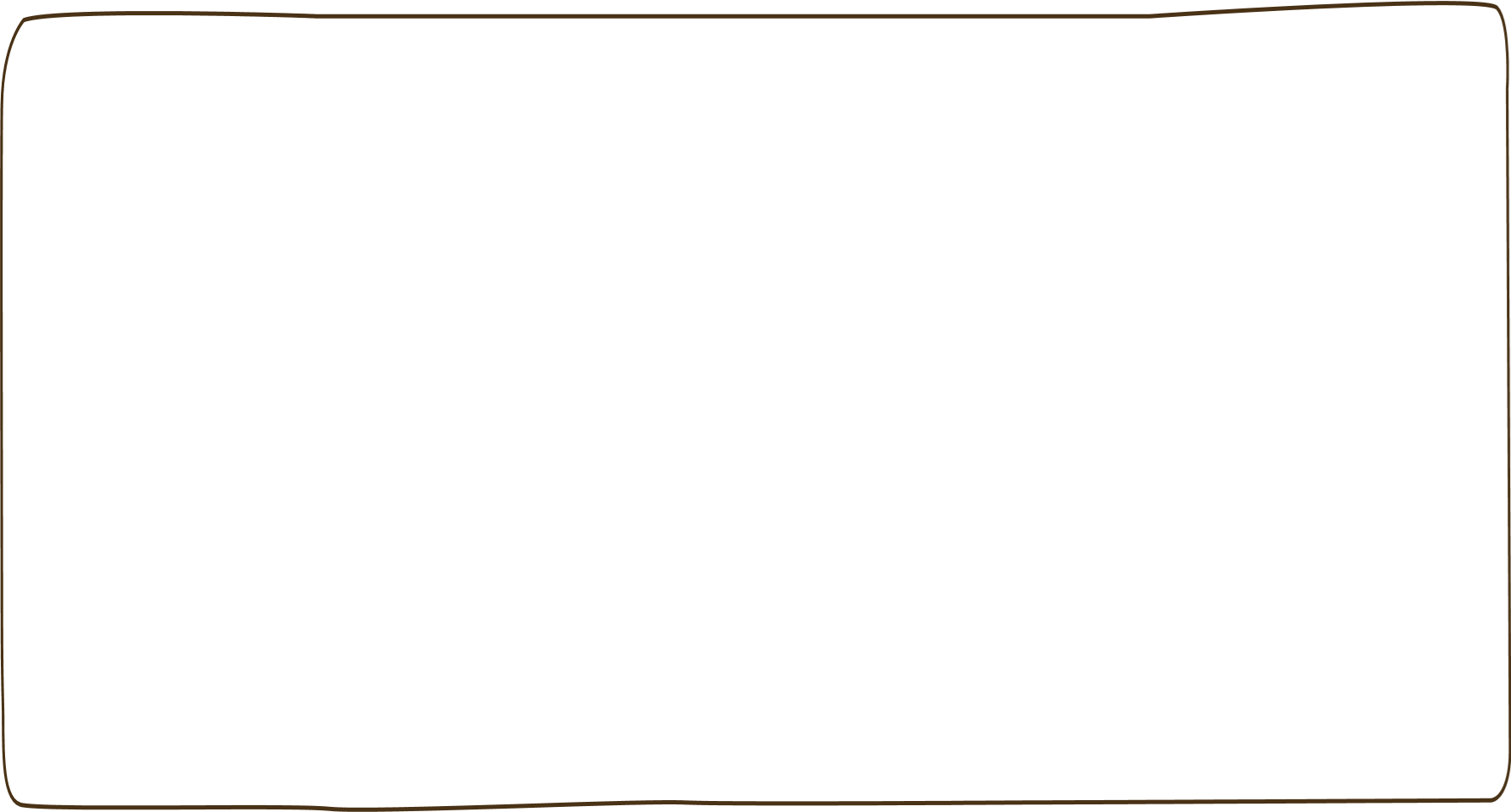 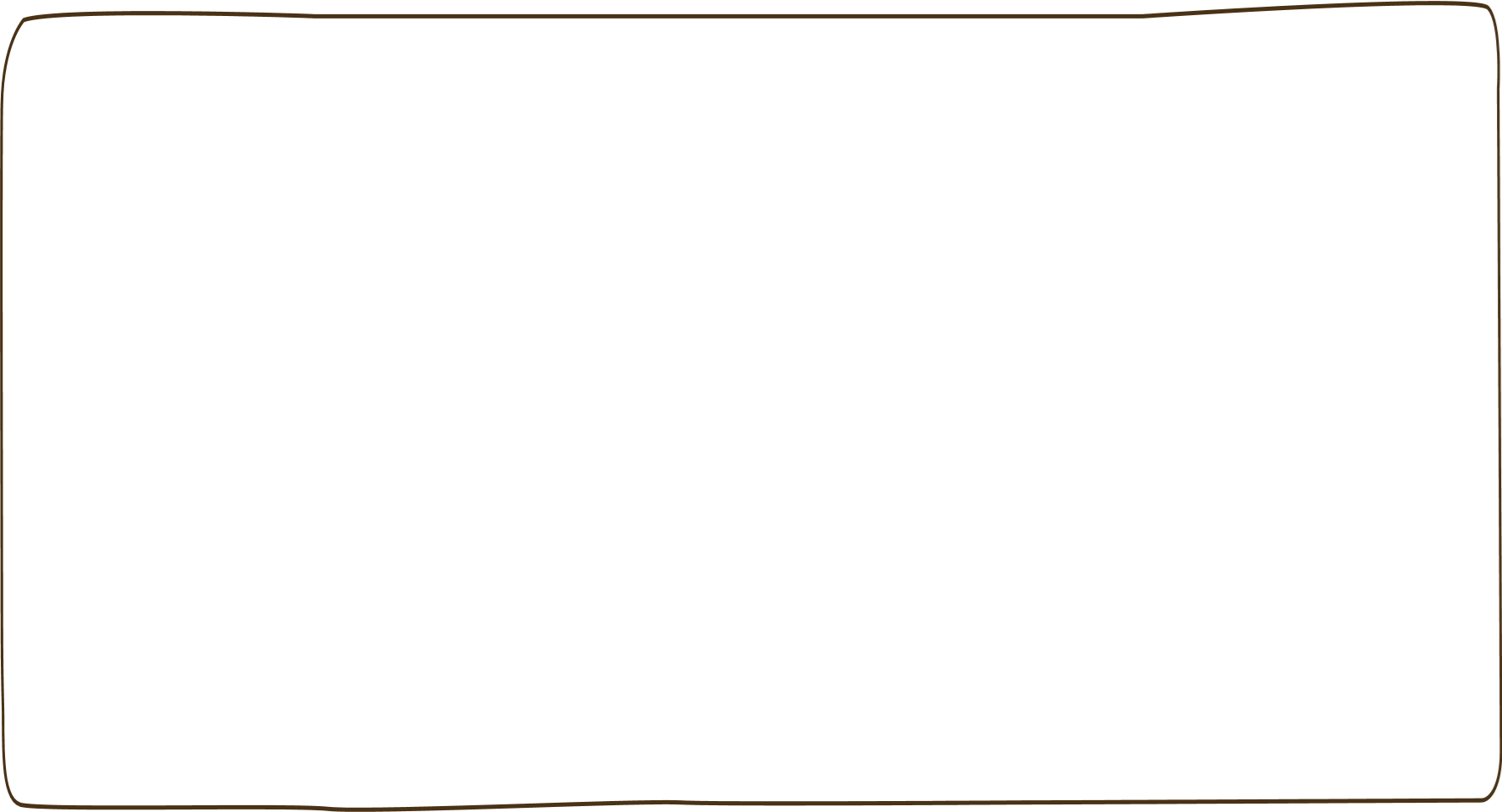 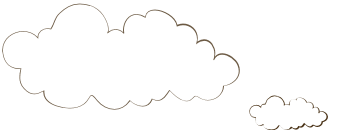 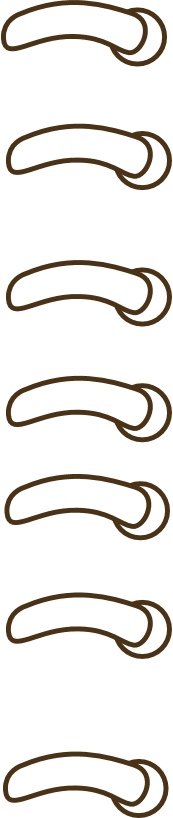 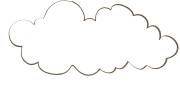 Yêu cầu cần đạt
Đếm, đọc, viết các số trong phạm vi 1000. 
Phân tích một số có ba chữ số thành các trăm, chục, đơn vị.
-   Biểu diễn số có ba chữ số trên tia số.
-   Phát triển các năng lực toán học.
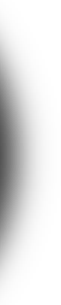 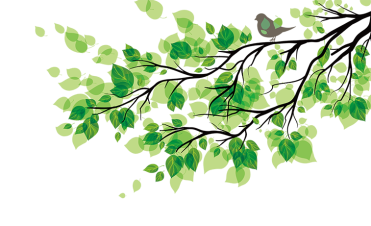 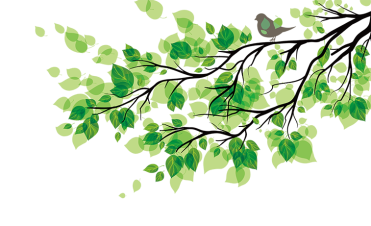 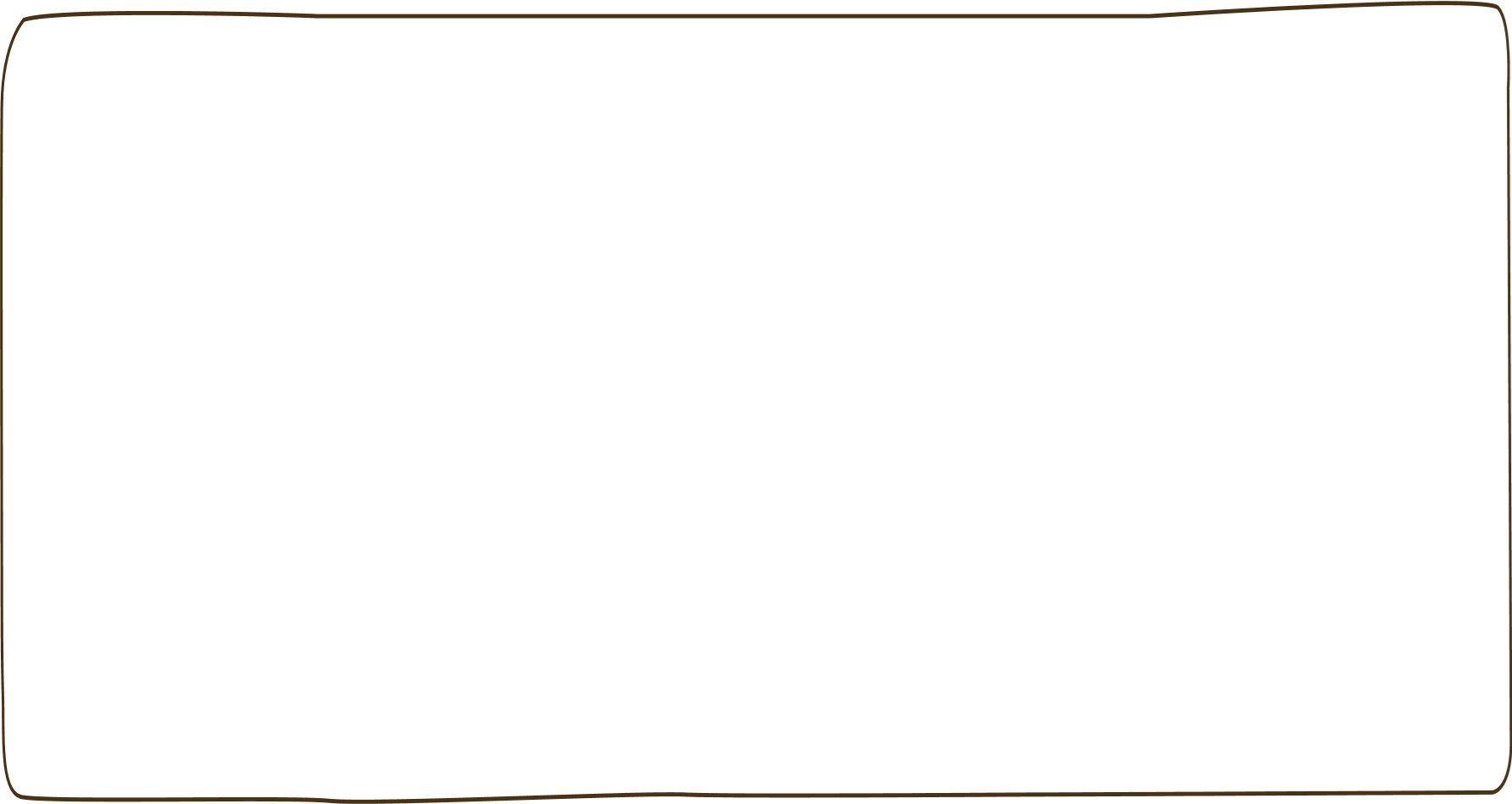 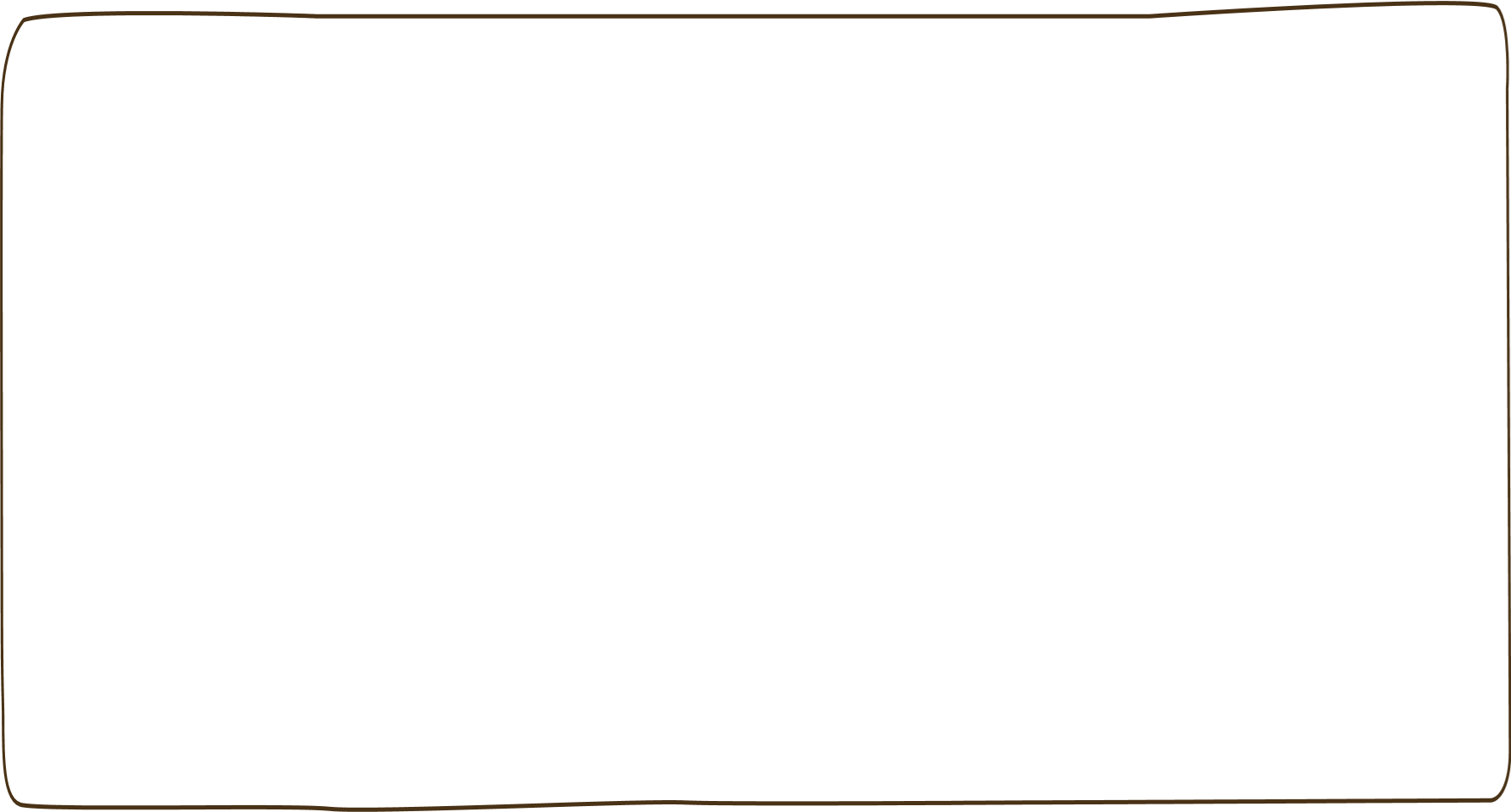 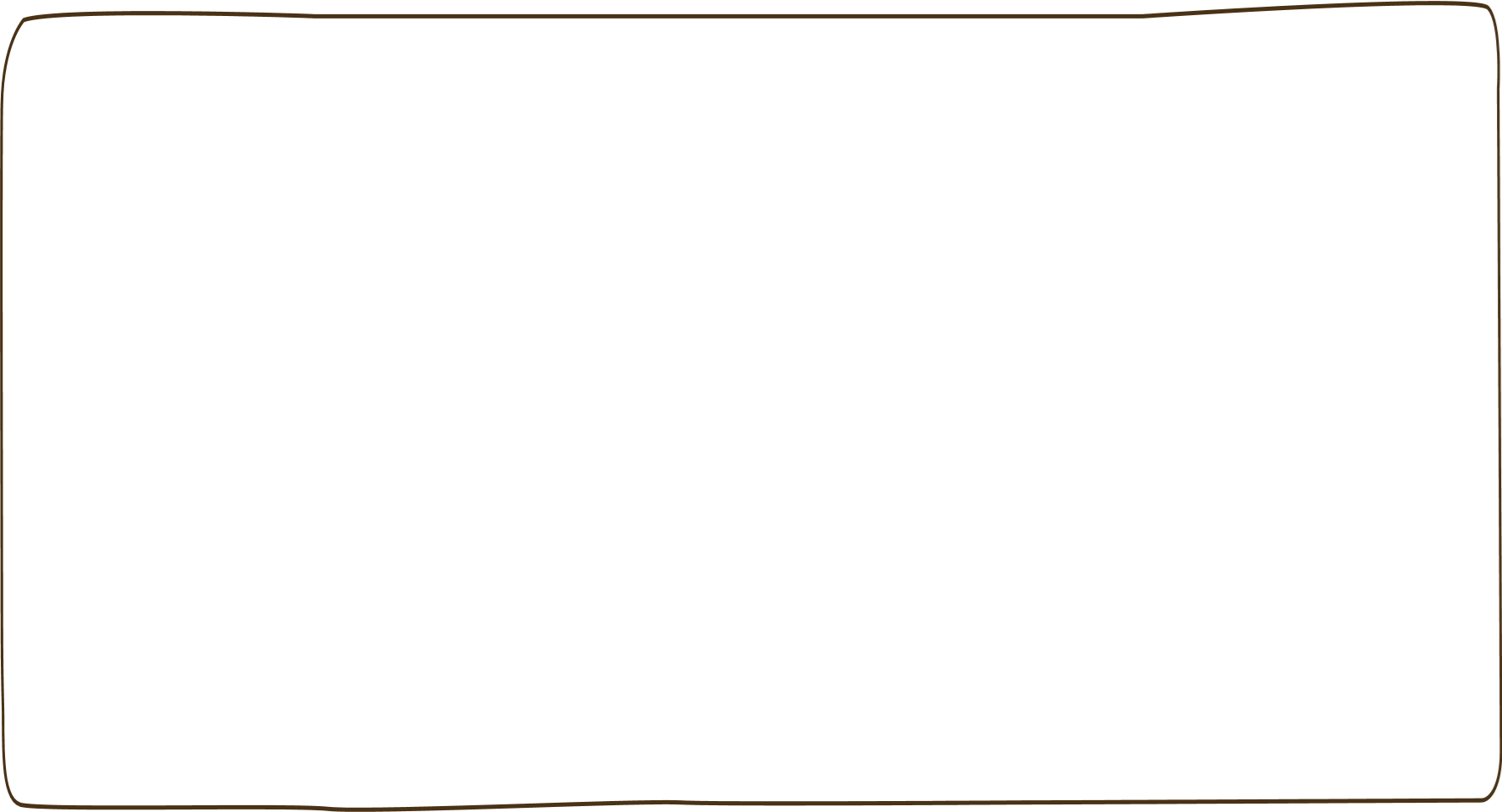 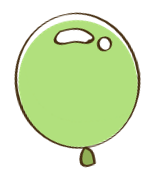 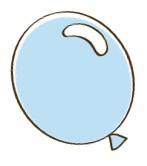 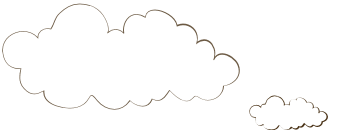 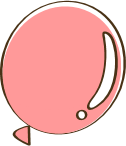 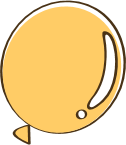 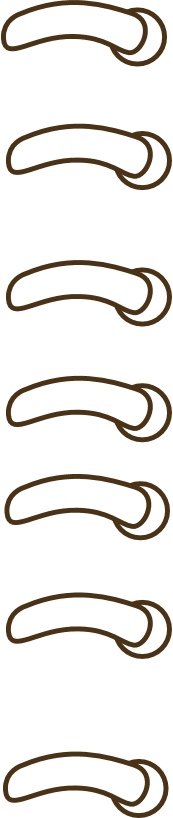 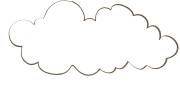 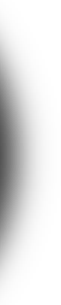 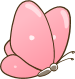 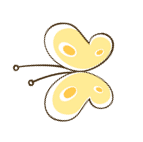 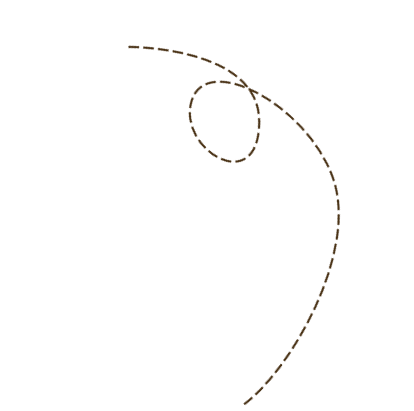 Luyện tập
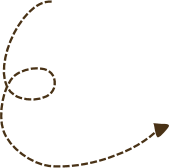 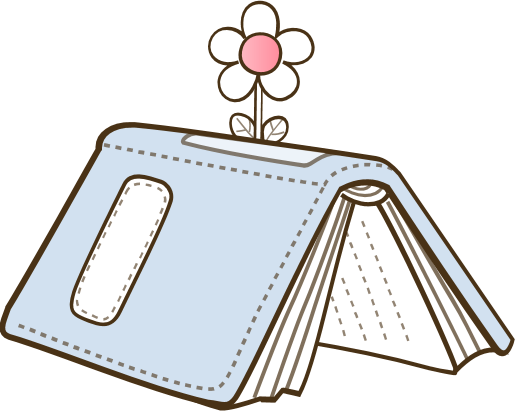 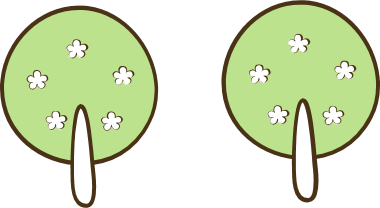 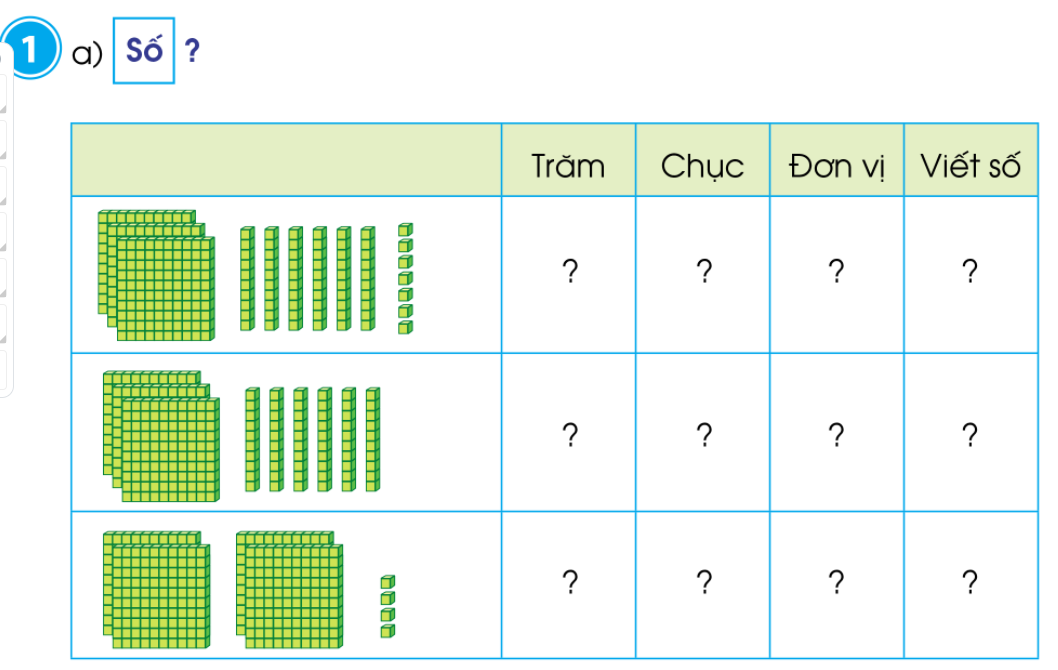 3
6
7
367
3
6
0
360
4
0
4
404
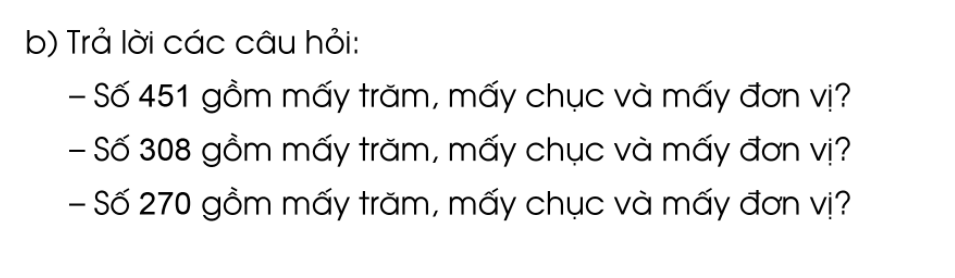 Thứ hai ngày 28 tháng 3 năm 2022
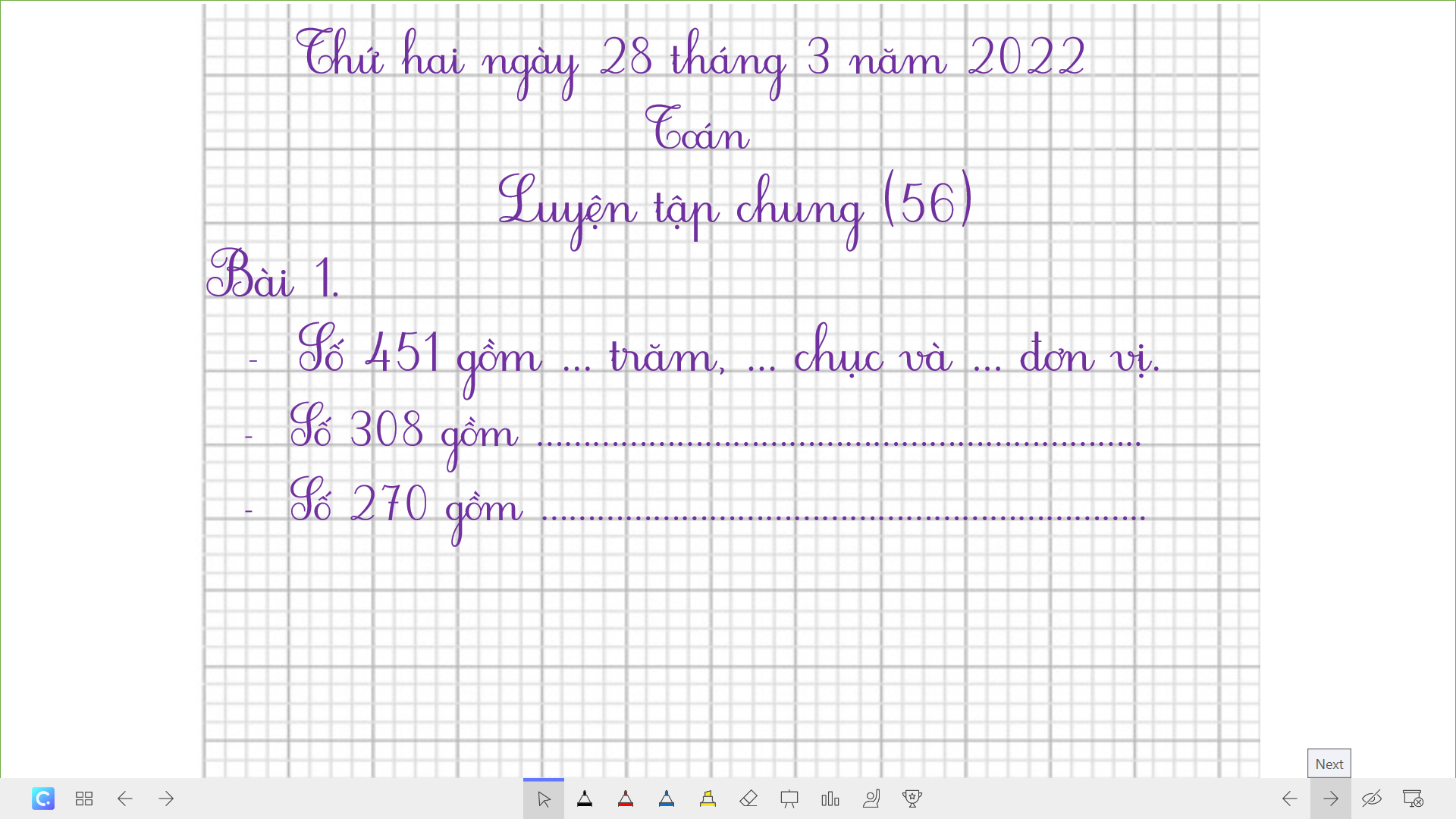 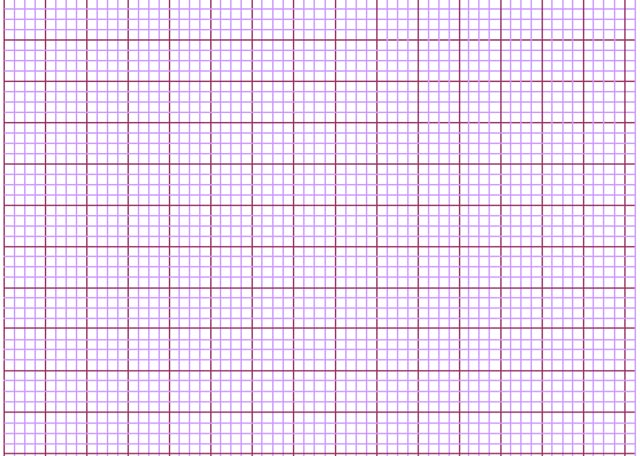 Toán
               Luyện tập chung (56)
Bài 1. 
  -  Số 451 gồm … trăm, … chục và … đơn vị.
  -  Số 308 gồm ………………………………………………………..
  -  Số 270 gồm ………………………………………………………..
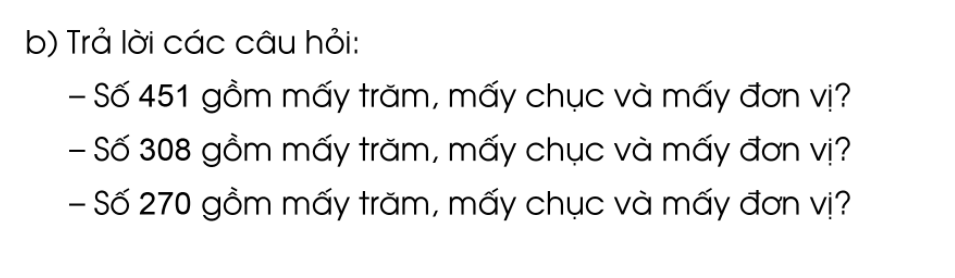 4
5
1
3
0
8
0
7
2
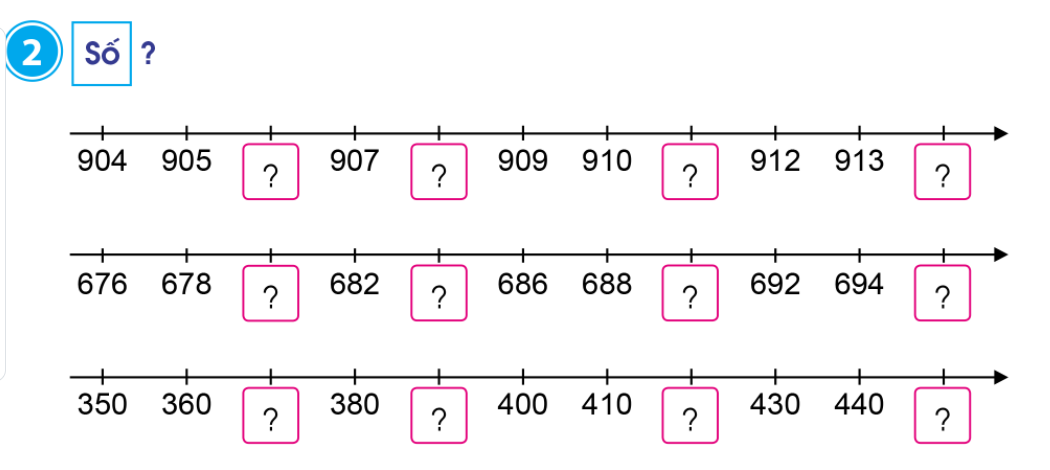 906
908
914
911
680
684
696
690
370
390
450
420
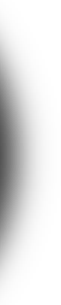 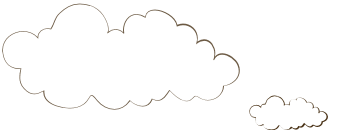 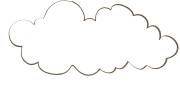 Dặn dò
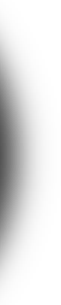 - Hoàn thành bài 1, 2 Vở BTT in trang 56.
- Xem trước bài Luyện tập chung trang 57.
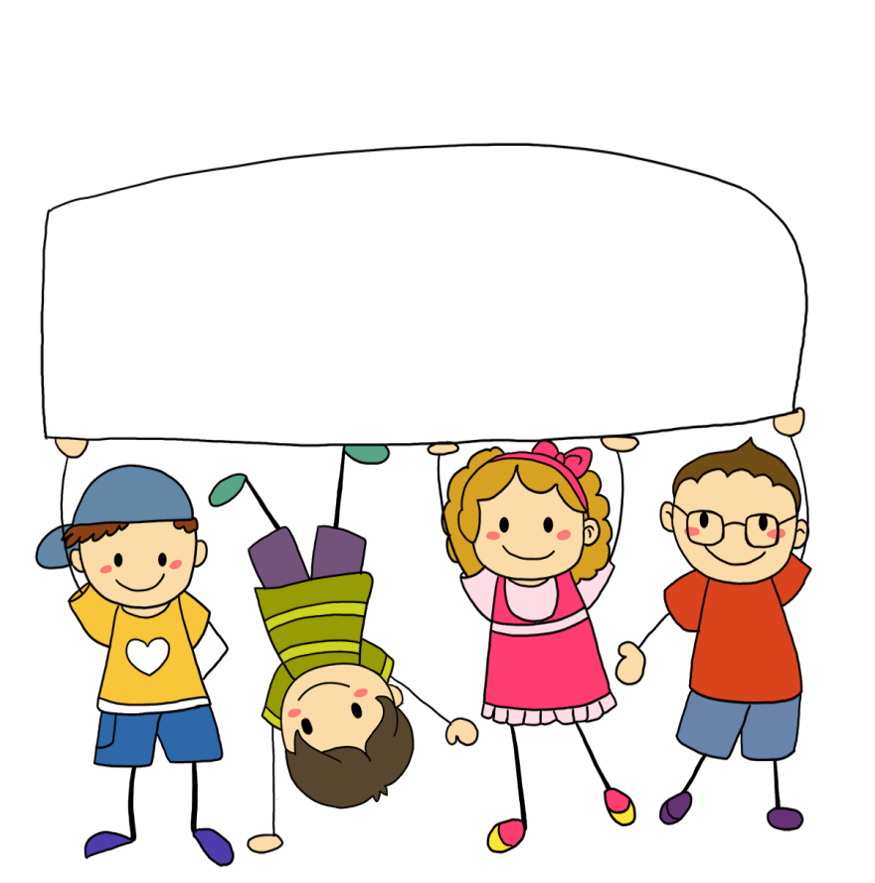 Tiết học của chúng ta đến đây là kết thúc.
Chúc các con mạnh khỏe, học tập tốt!